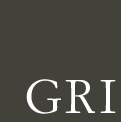 GRI is a leading international apparel and accessories brand-management and retail-distribution network, with a core focus on Asia, especially China. GRI has design studios in New York and Paris.
Today, GRI has a retail network of more than 500 locations in the Asian region and Europe.
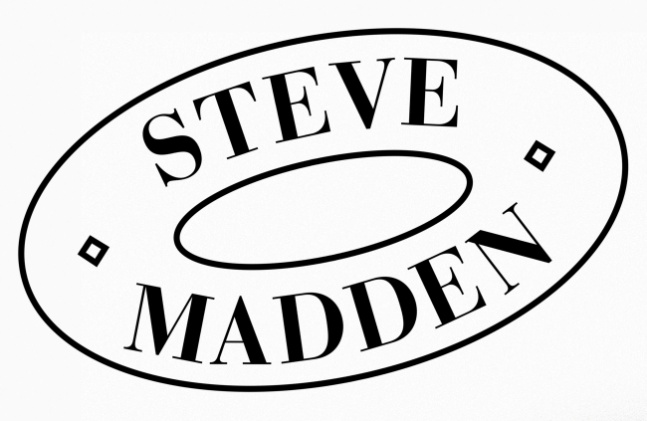 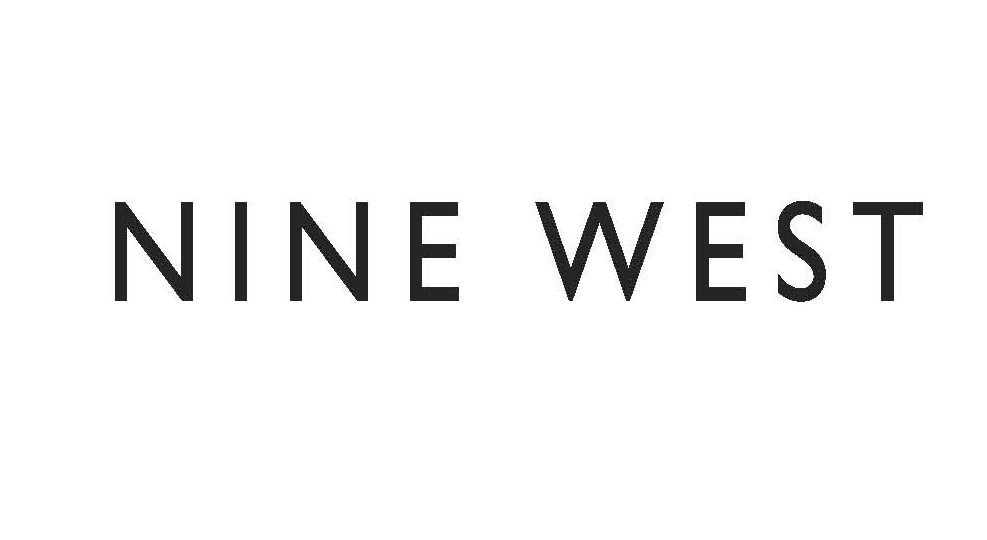 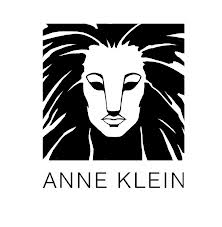 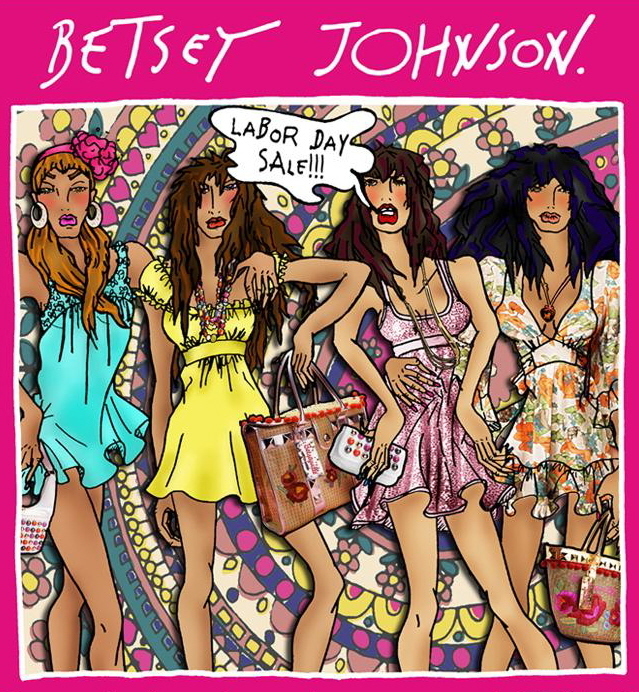 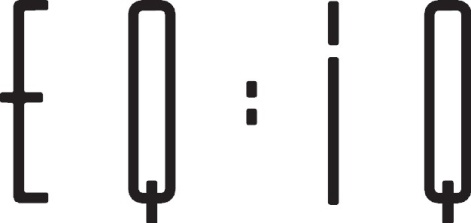 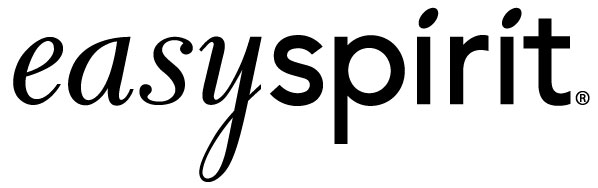 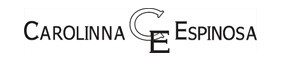 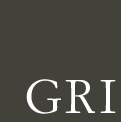 Omni channels integration strategy
Third Party Marketplace for targeted customers
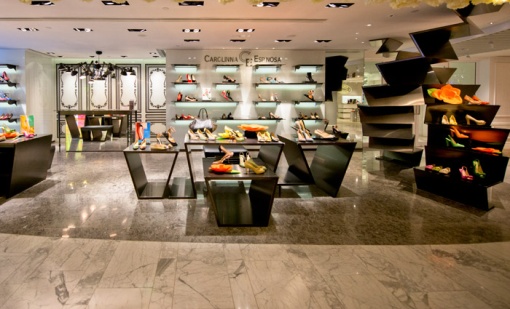 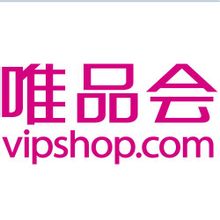 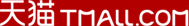 Store & B2C
Hot new products for VIP
LOnline Discount Outlet
Leverage local online marketplaces to break through online sales
  First 3 year average growth annual rate: 68%
  Future 5 year plan:  online sales 6 times from now
3
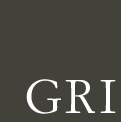 Omni channels integration strategy
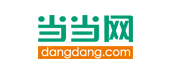 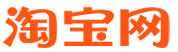 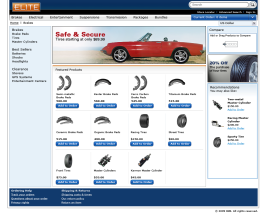 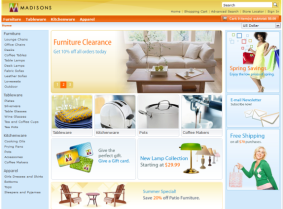 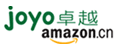 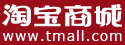 Powered By
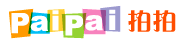 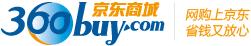 B2C platform
B2B platform
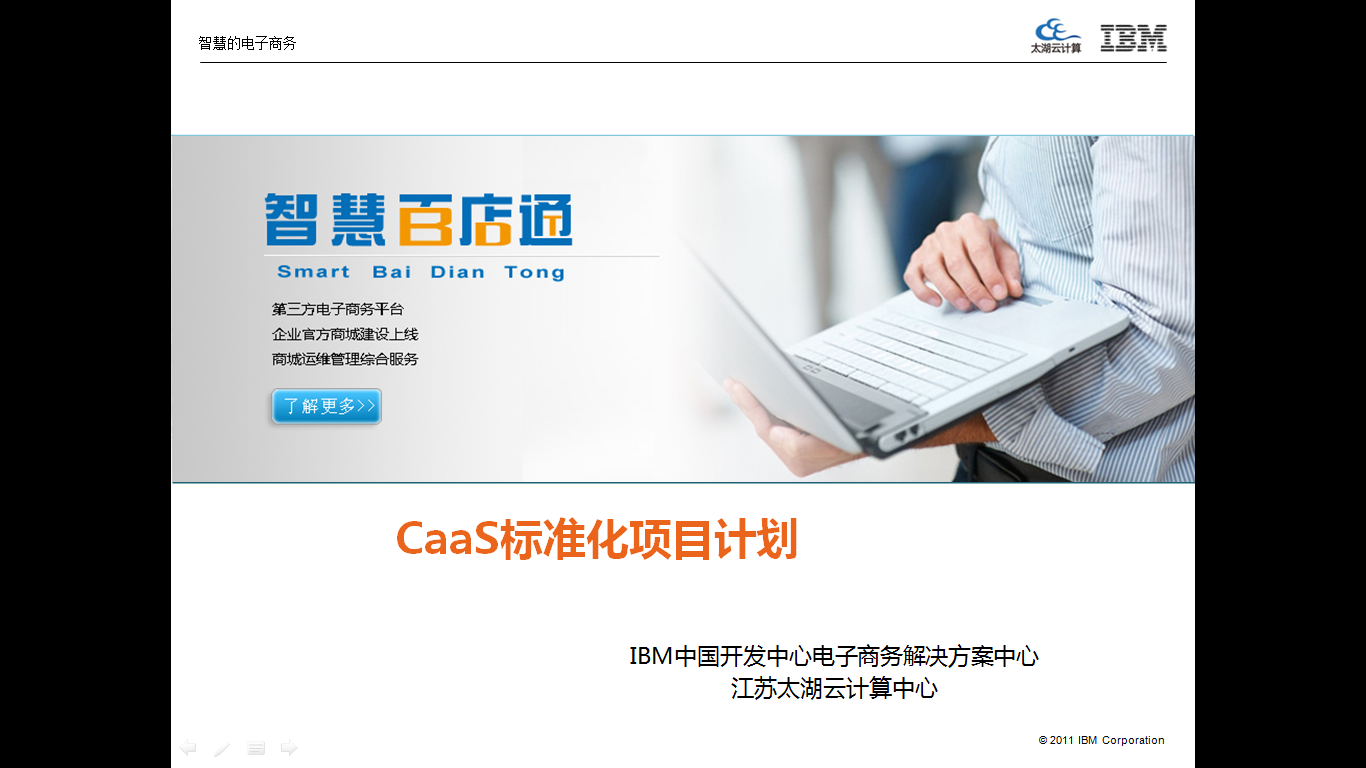 Omni-Channel Sales Access
BDT platform
BDT:  
 Multichannel Order MGN
 Developed By Joint Lab 
Between Lake Cloud and IBM
CDL 
  Smart OMS for China
Return MGN
Product MGN
Order MGN
Virtual Inventory
Report
Distributor  MGN
Interface MGN
Member MGN
Account MGN
Back end system
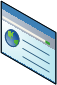 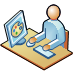 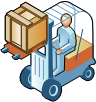 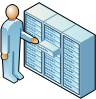 WMS
ERP
BI
CRM
4
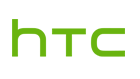 http://www.htceshop.com/
Presale with Sina Weibo
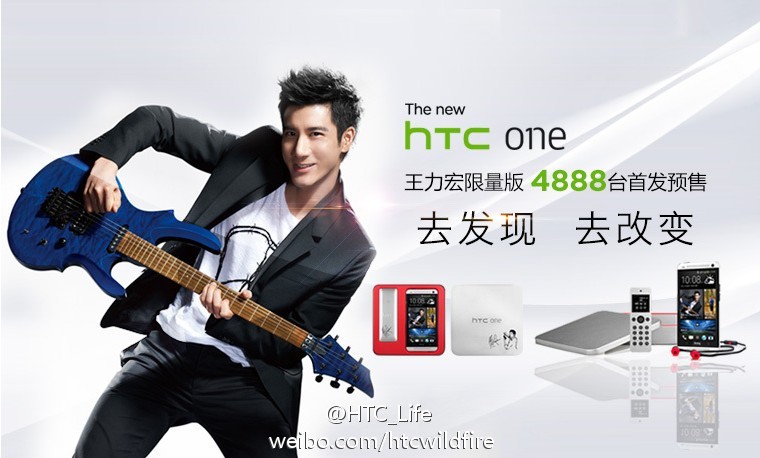 Presale
Customization
Bundle Sales
Highlight:
SNS marketing, expanding consumer base
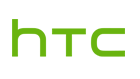 http://www.htceshop.com/
Customized Mobile Phones
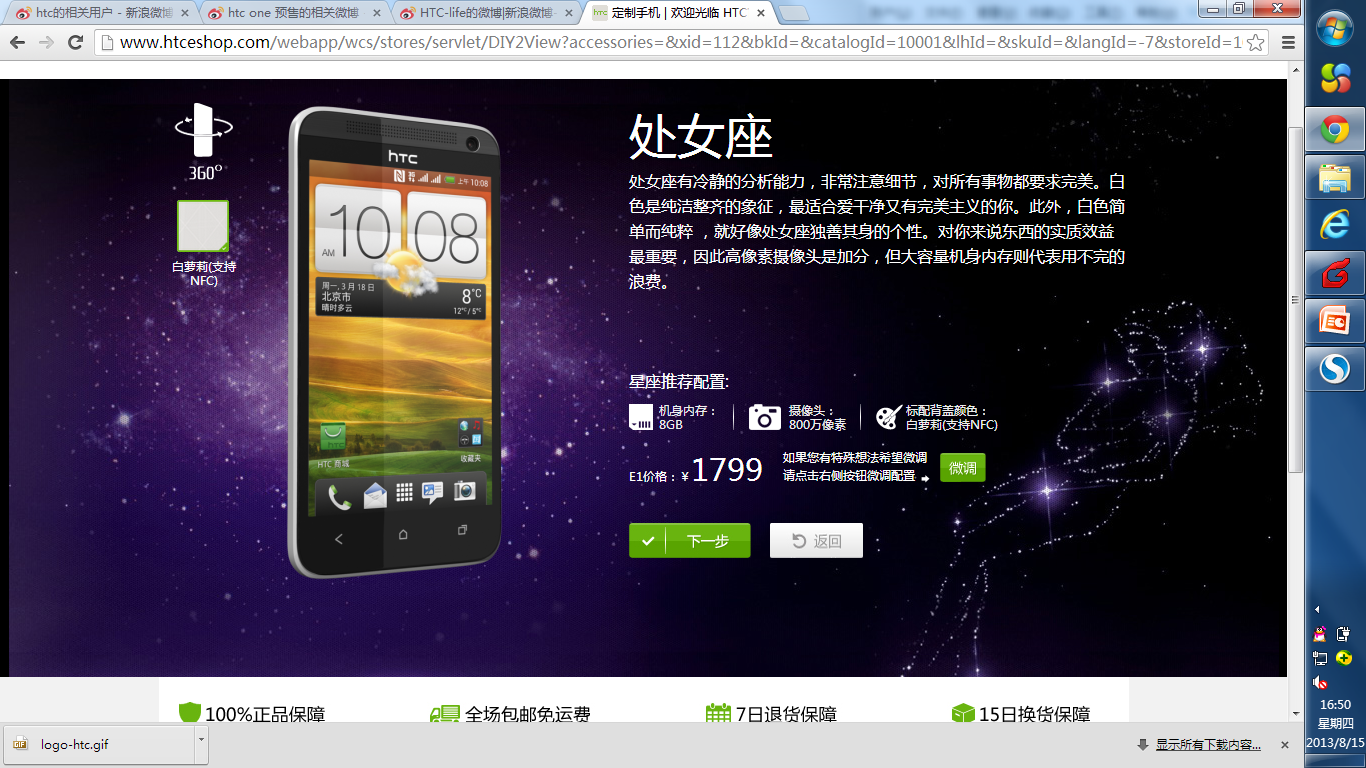 Presale
Customization
Bundle Sales
Highlight:
Personalized marketing, better shopping experience
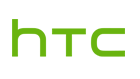 http://www.htceshop.com/
Integrate with HTC Sense
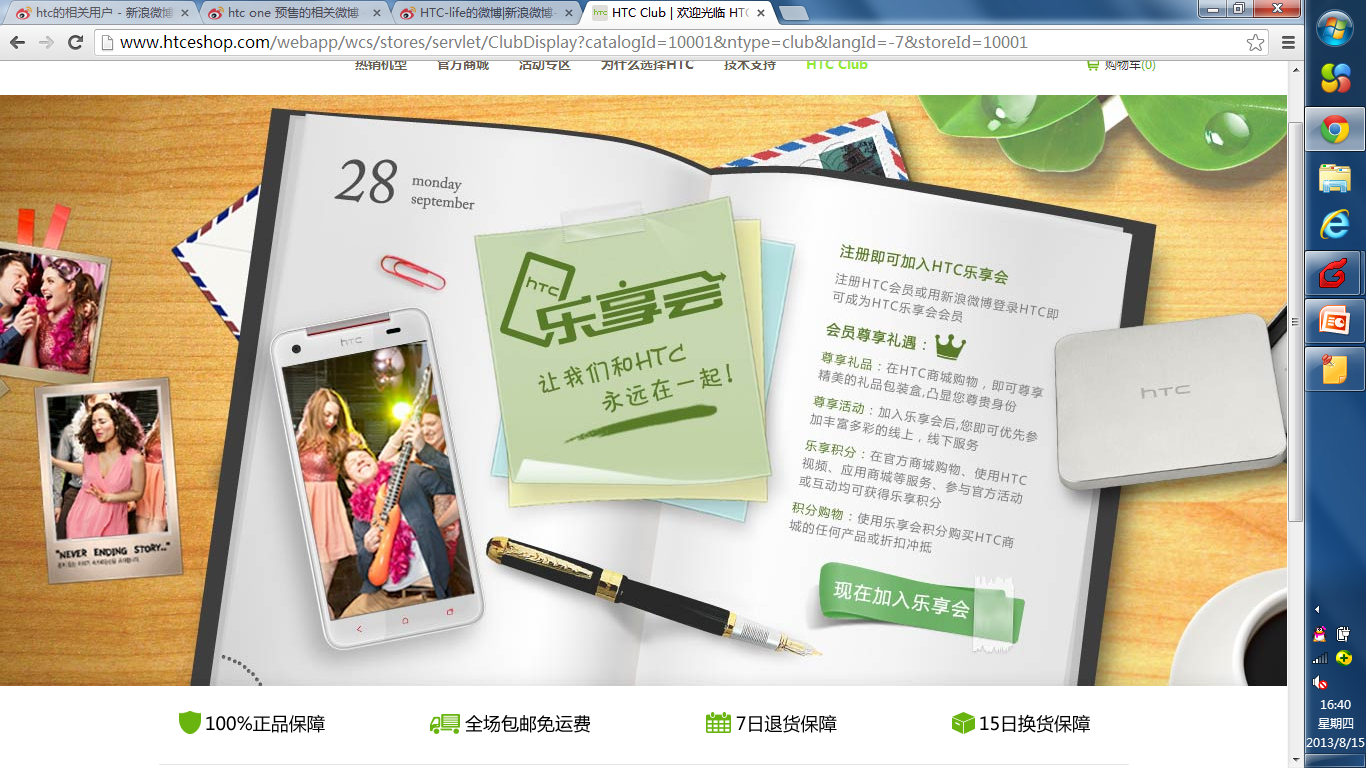 Presale
Customization
Bundle Sales
Highlight:
Integrating HTC global membership/loyalty program
http://shop08.szneiyi.com/
Cosmo – Lady
Cosmo – Lady 
E-Commerce Platform
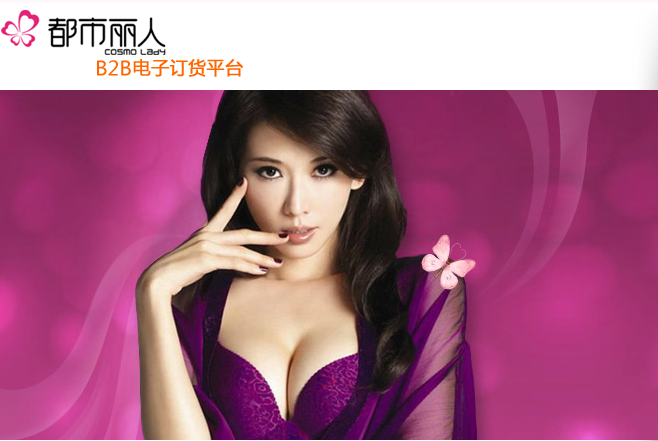 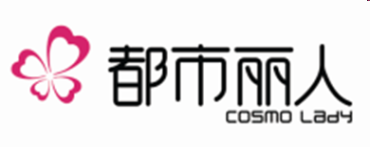 First B2B Customer in China Based on WCS 
 Highly Customized implementation
 Quick Delivery within 2 months
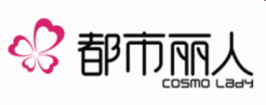 http://shop08.szneiyi.com/
Cosmo – Lady
Step 1: B2B platform for the Franchiser
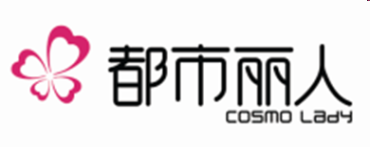 Step 2：Increase the 
inventory fulfillment rate
Step 3：
Integration of  ILOG
Cosmo – Lady 
E-Commerce Platform
Step 4：Construct a  B2C platform
Step 5：Integration offline stores 
              to achieve O2O
http://shop08.szneiyi.com/
Cosmo – Lady
B2B
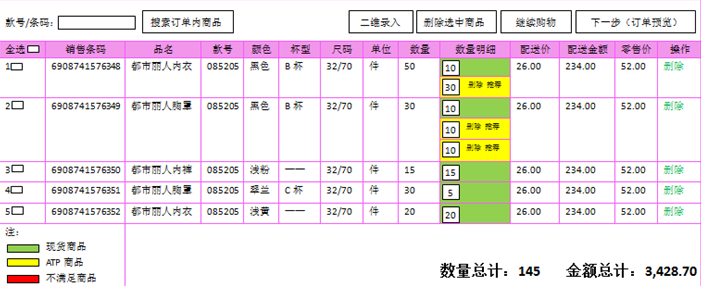 ATP Support
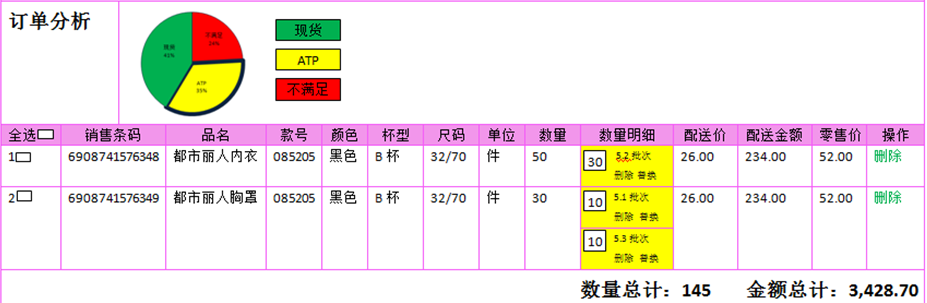 Digital Ordering System
（B2B）
Smart Order Analysis
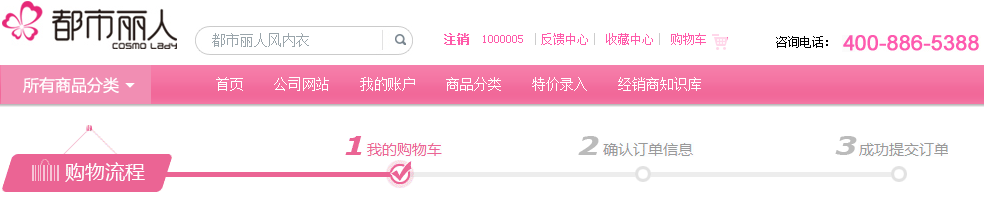 B2C  User  Experience(With Shopping Cart)